Poplar Elementary School
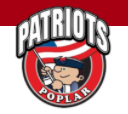 Distance Learning in the School Setting and 
Re-opening Next Steps 

2020-2021
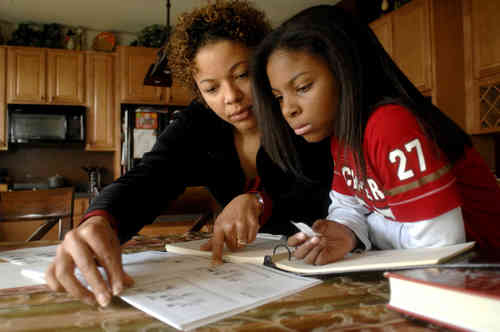 What does Distance  Learning Look Like and what’s Next?
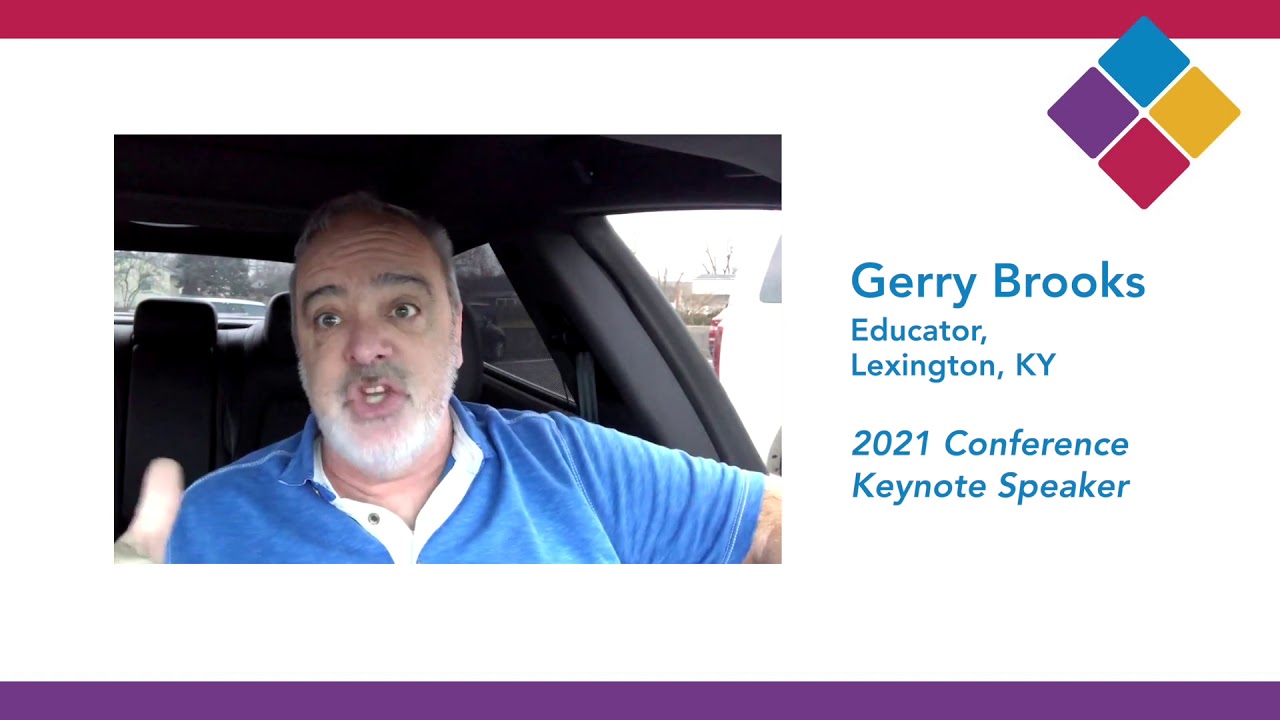 https://www.youtube.com/watch?v=T64PREdnfpk

https://www.youtube.com/watch?v=Of6GXZOmkS0
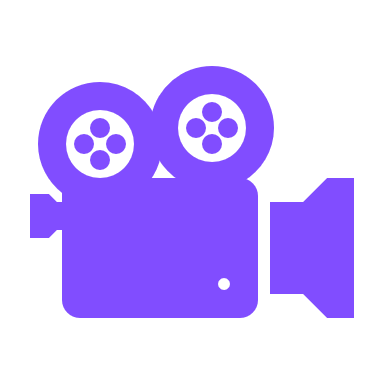 Distance Learning Changes Education
Parents still have to work and come home and support their children
Parents cannot support because of the language barrier
Parents do not have Wi-Fi
Parents are overwhelmed
Food is given to the families for 7 meals every Wednesday
Materials for students – pencils, papers, whiteboards, hands on materials, textbooks, reading books, are distributed
Kaiser Permanente passes out stress balls and other items to our students
Pumpkins for students and will be packaging Turkey Dinners for pick up on November 24th
Counseling is available to all families and students
Technology support – exchange laptop, hotspots, etc.
Schools Provide Support for the Families
Emotional Well Being of our Students
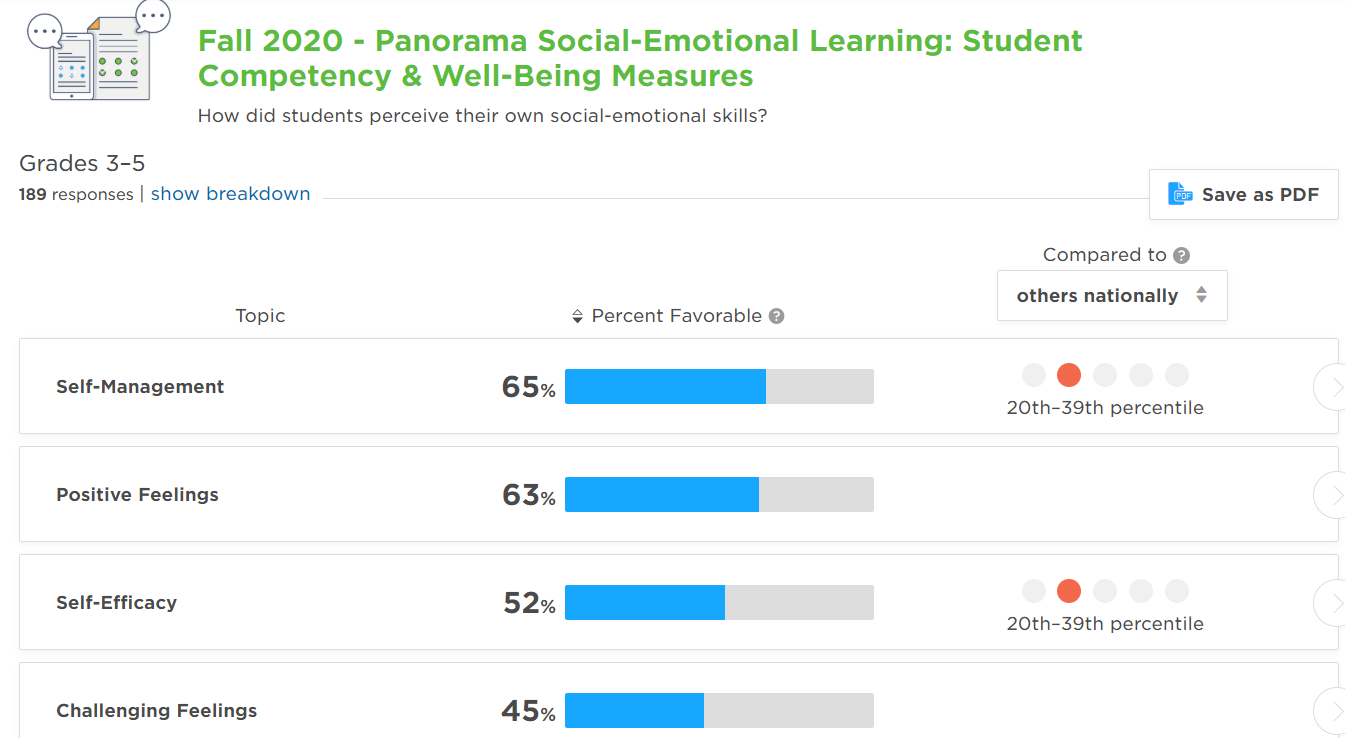 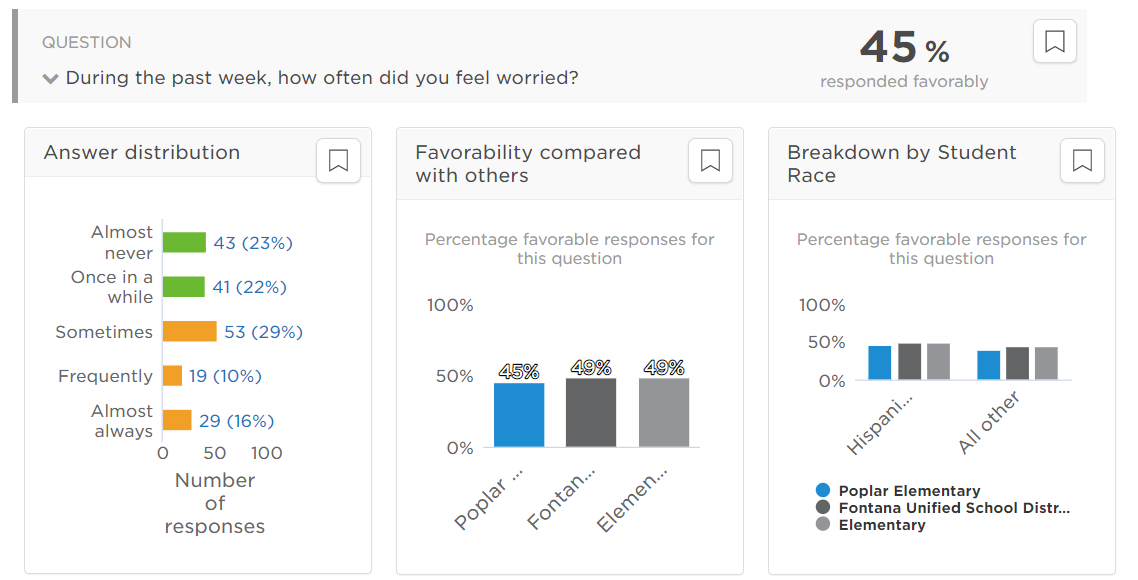 Follow FUSD Health and Safety Plan 20-21
Weekly Covid- 19 checks with our i- Auditor app. 
When the county moves to a new tier the plans will be in place to move forward with our negotiations teams
Thermometers and Thermo scanners are on campus for scanning all students and staff
Signage is posted for Social Distancing and mandatory masks
Footprint stickers are on the ground showing students were to stand (6 feet apart)
Hybrid model differs per district
One- way hallways so students are socially distant
For FUSD Elem. tentative for now- Desks are arranged with A/B Stickers and Cohort A will be Monday- Tuesday and Cohort B will be Thursday- Friday. 
If students show symptoms or are identified, we have an isolation room (care room).
What safety measures and plans are in place to return to a physical campus?
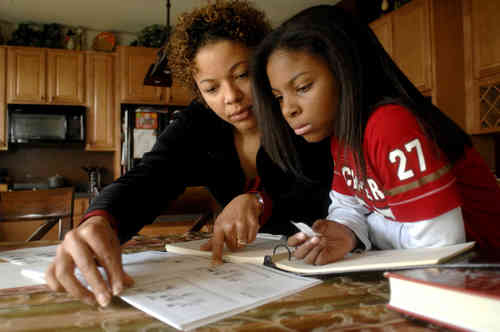 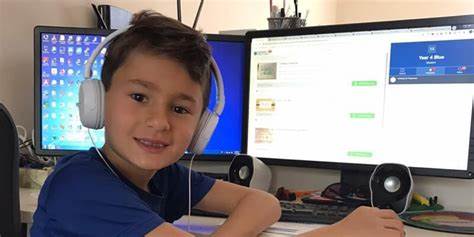 will students be in school in the coming year?
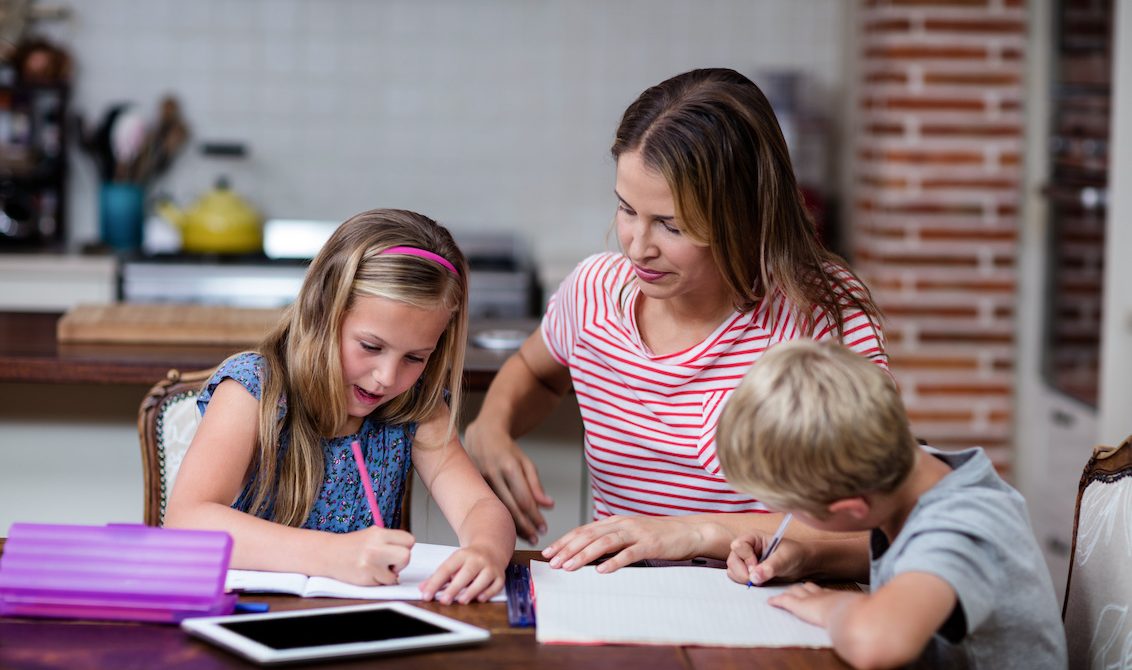 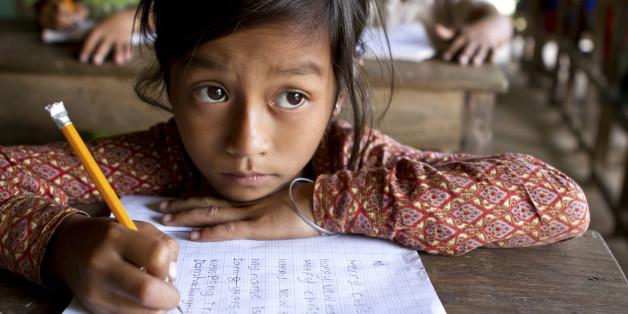